Критерий № 1. Доля населения, зарегистрированного в электронной базе данных от общей численности населения в возрасте от 6 лет, проживающего на территории муниципального района/городского округа Липецкой области.
15, 88
Критерий № 2. Доля населения, принявшего участие в выполнении нормативов испытаний (тестов) комплекса ГТО, от общей численности населения, проживающего на территории муниципального района/городского округа Липецкой области, зарегистрированного в электронной базе данных.
2,43
Критерий № 3. Доля населения, принявшего участие в выполнении нормативов испытаний (тестов) комплекса ГТО, от  общей численности населения в возрасте от 6 лет, проживающего на территории муниципального района/городского округа Липецкой области.
0,39
Критерий № 4. Доля населения,  выполнившего нормативы испытаний (тестов) комплекса ГТО на знаки отличия,  от   общей численности населения в возрасте от 6 лет, проживающего на территории муниципального района/городского округа Липецкой области.
0,12
Критерий № 5. Доля населения, выполнившего нормативы испытаний (тестов) комплекса ГТО  на знаки отличия, от общей численности населения, принявшего участие в выполнении нормативов испытаний (тестов) комплекса ГТО.
*
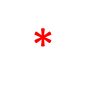 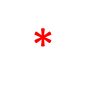 30,78
*
Количество участников выполнивших нормативы испытаний (тестов) комплекса ГТО  на знаки отличия превышает количество принявших участие в выполнении нормативов испытаний (тестов) комплекса ГТО, так как участникам присвоены серебряные и бронзовые знаки отличия, в связи  с переходом в следующую возрастную ступень.  Данный критерий изменится в итоговом рейтинге за 2022 год.
Критерий № 6. Количество ставок штатного расписания центров тестирования (или структурных подразделений организаций), наделенных правом по оценке выполнения нормативов испытаний (тестов) комплекса ГТО для оказания госуслуги населению.
ВСЕГО – 64,5
Критерий № 7. Количество опубликованных материалов по вопросам внедрения комплекса ГТО в региональных средствах массовой информации за оцениваемый период.
ВСЕГО - 4349
Итоговый рейтинг за 3 квартал 2022 год